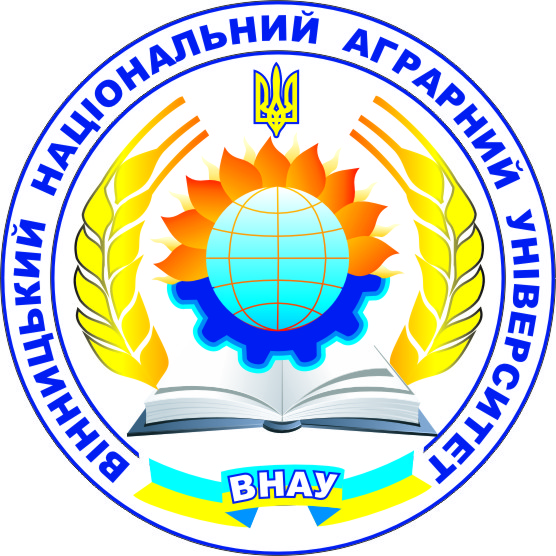 Міністерство освіти і науки УкраїниВінницький національний аграрний університет
Лекція 9. ІННОВАЦІЙНІ ТЕНДЕНЦІЇ ТА ДИНАМІКА РОЗВИТКУ КОНСТРУКЦІЙ КОРМОЗБИРАЛЬНОЇ ТЕХНІКИ.
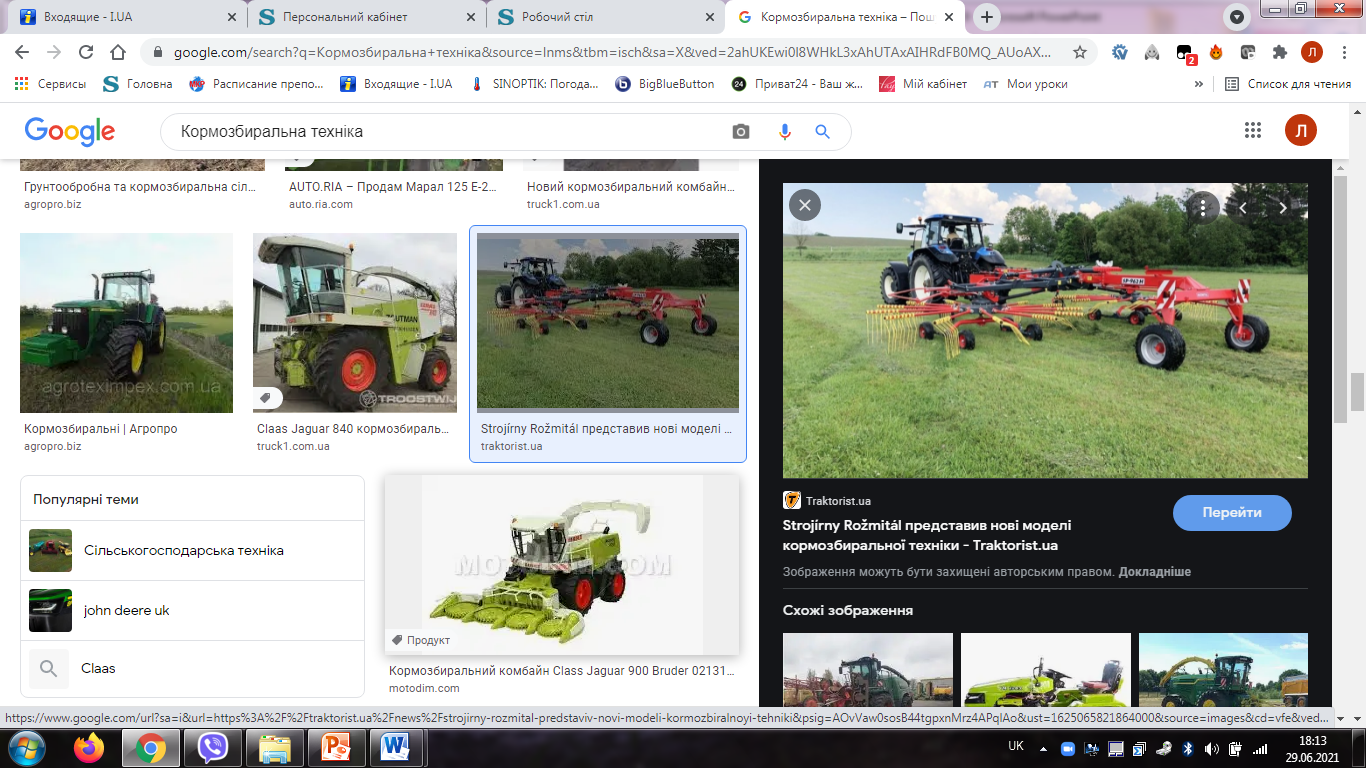 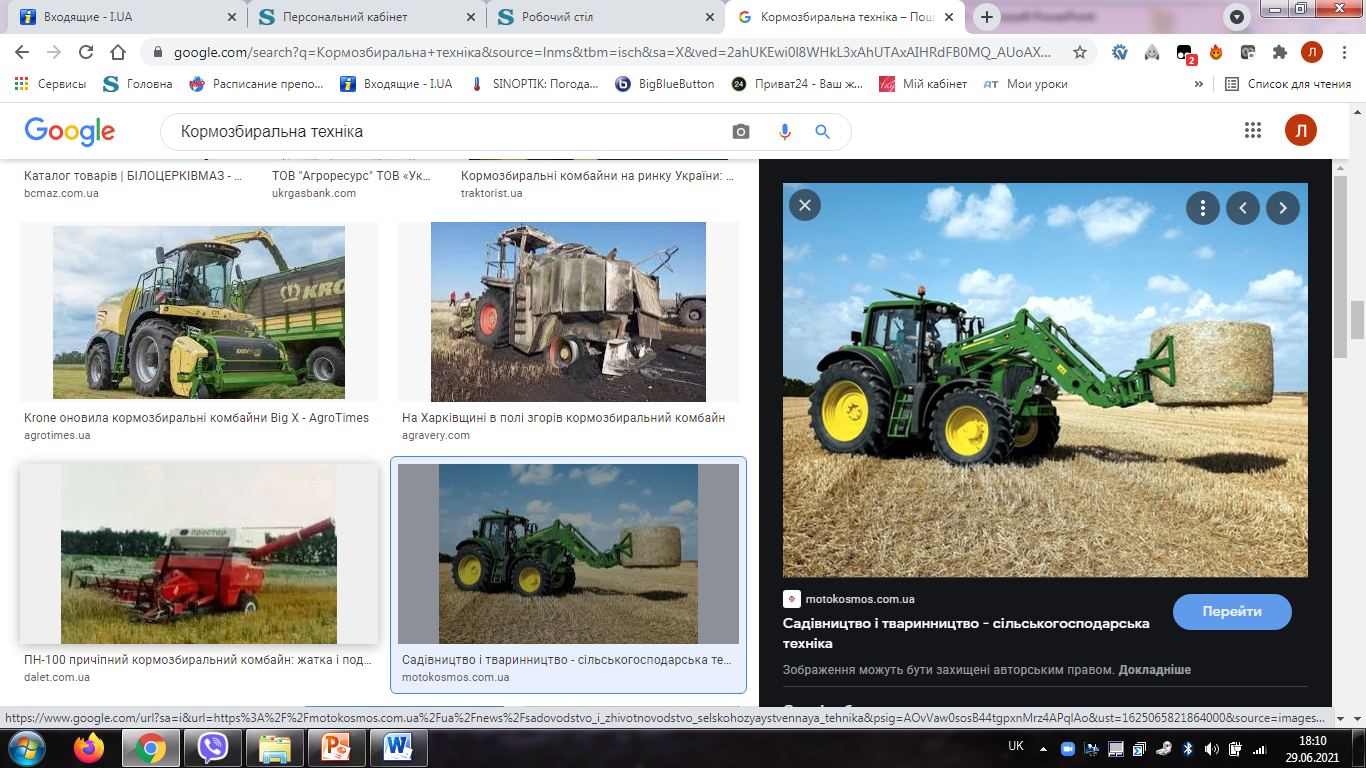 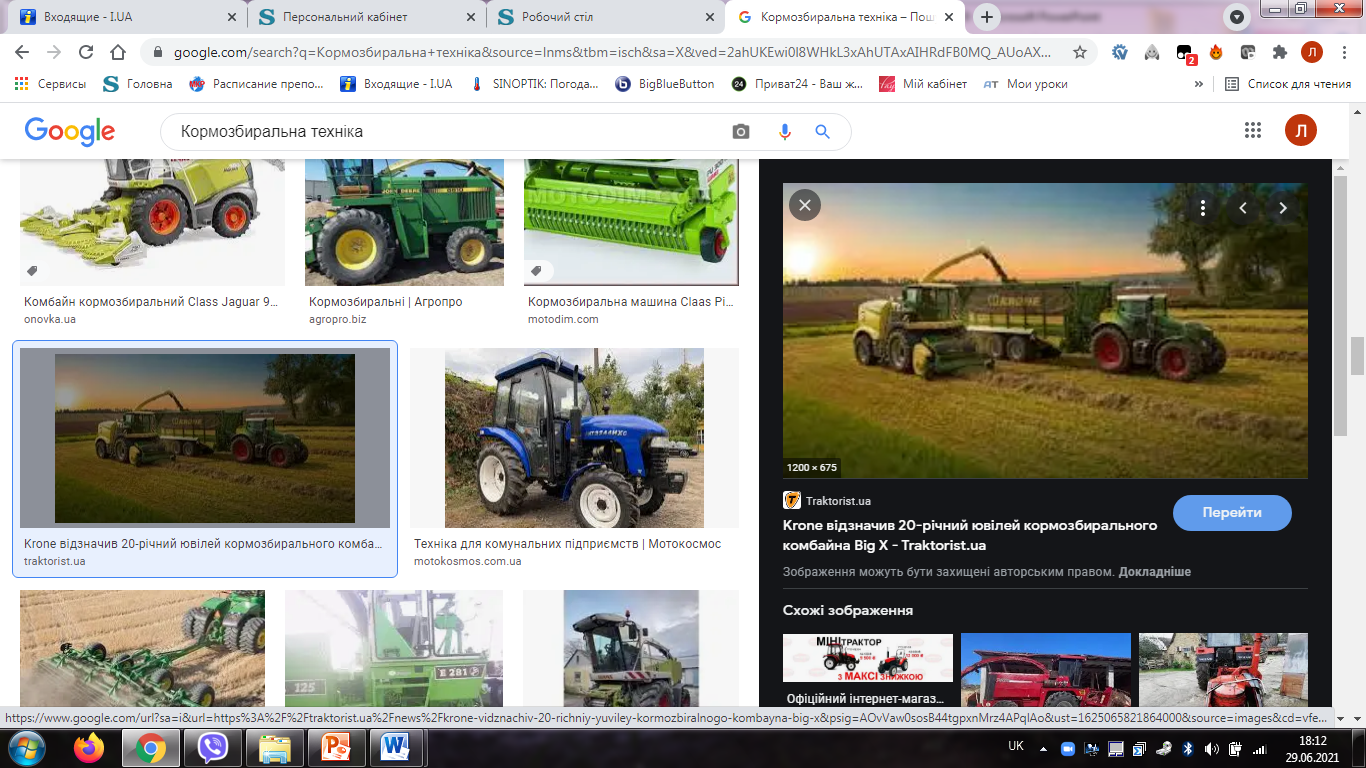 План:
1. Тенденції становлення та розвитку на прикладі фірми «KUHN» Франція.
2. Інноваційна діяльність. 
3. Особливості виробництва кормозбиральної техніки.
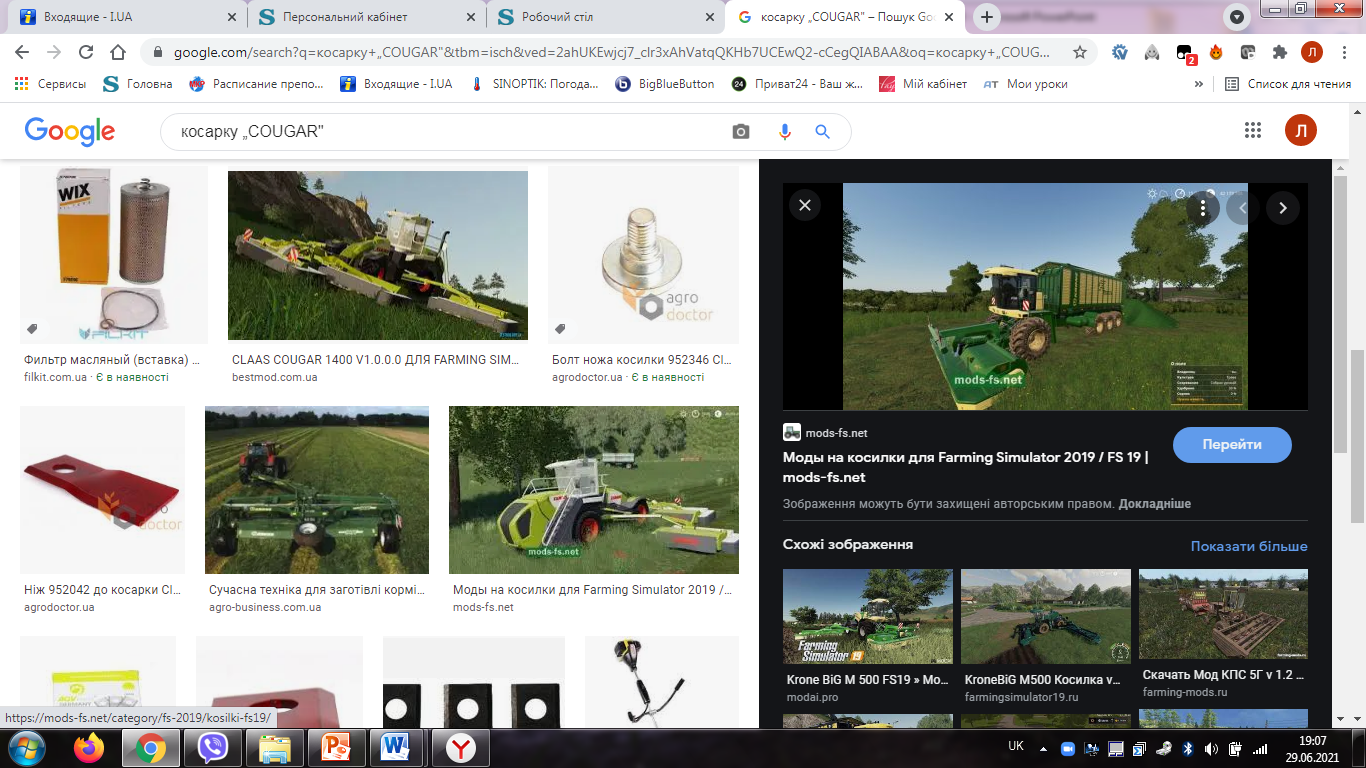 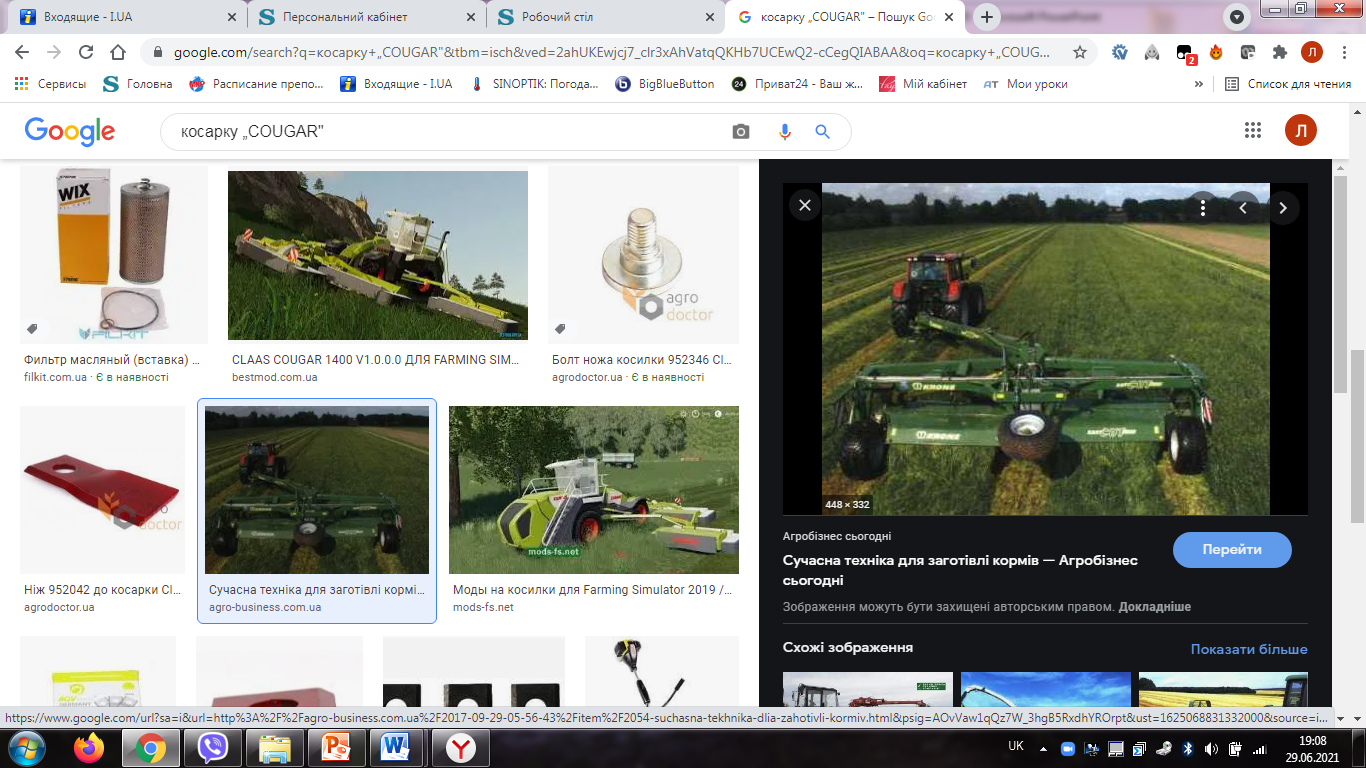 Завод являється одним із найстаріших підприємств випуску сільськогосподарської техніки в світі. Заснований в 1828 році, у Франції, а з 1864 року почав випускати сільськогосподарські машини. Має представництво в 21 країні світу, в тому числі і в Україні.
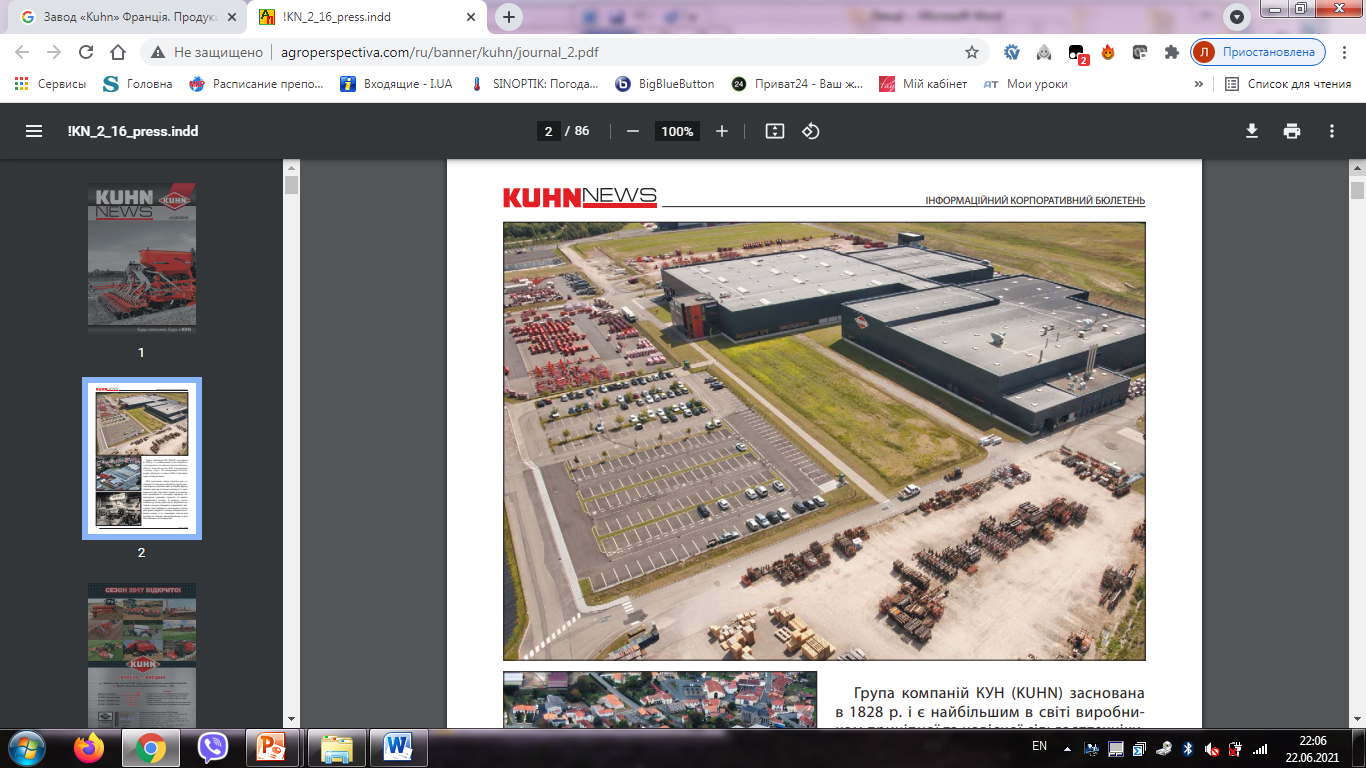 На сьогодні машинобудування для агропромислового виробництва відзначається все більшою концентрацією, спеціалізацією виробництва. Ці процеси та конкурентна боротьба на світовому ринку технічних засобів для агропромислового комплексу постійно збільшують вимоги до складу технічних засобів, їх технічних характеристик і впливають на удосконалення сільськогосподарських технологій.
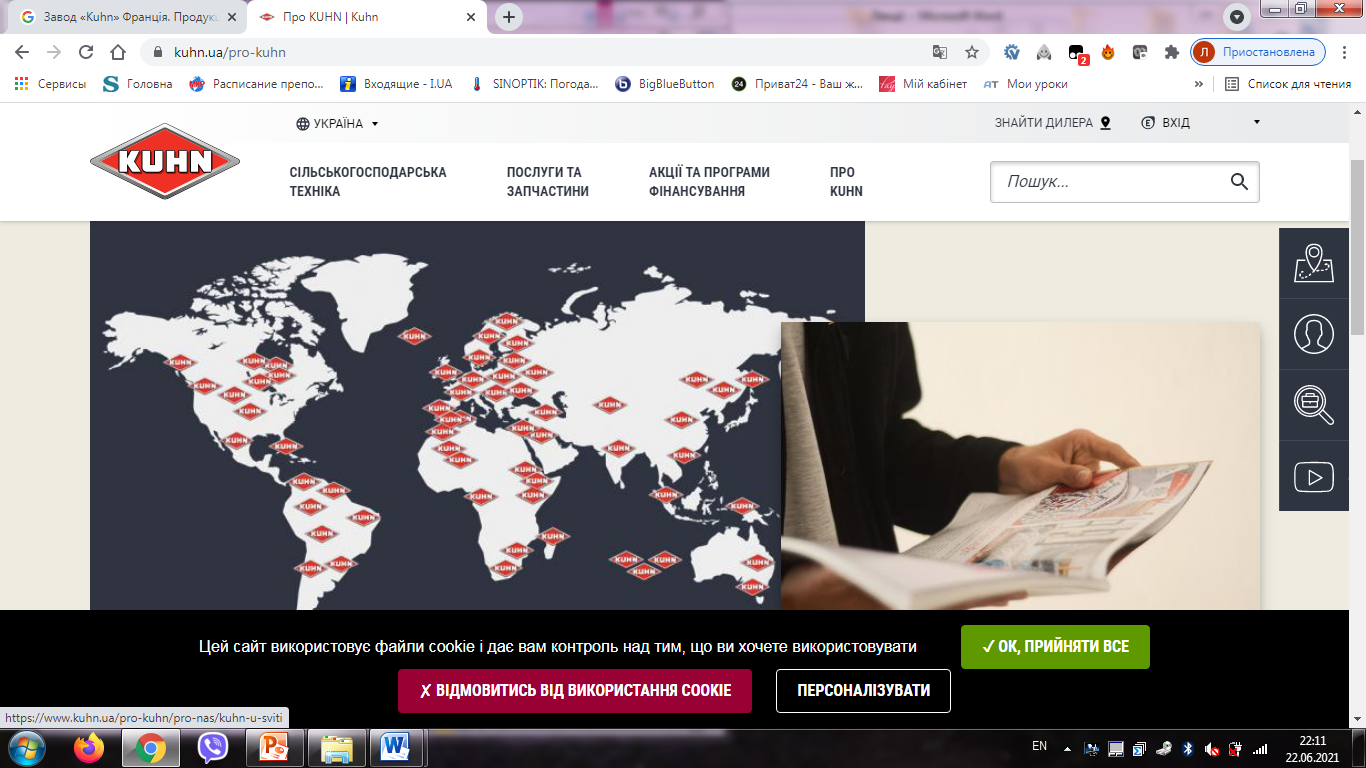 Нинішній світовий ринок сільськогосподарської техніки оцінюється майже в 40 млрд. євро. Домінуючі позиції на цьому ринку належать країнам Європейського Союзу (40%) та США (35%), на інші країни світу припадає 25%. Серед 15 країн ЄС 70% продажу техніки здійснюється чотирма найбільш розвинутими країнами – Францією, Німеччиною, Італією та Англією.
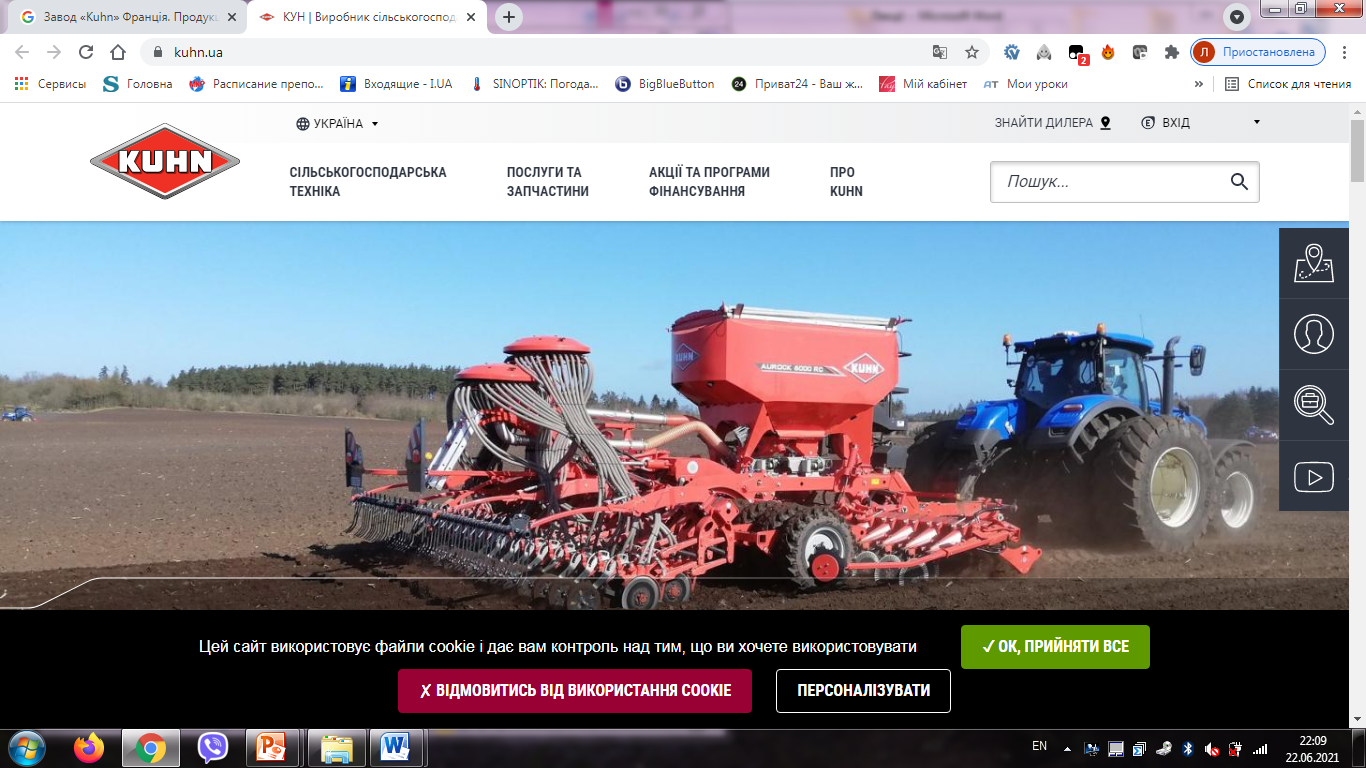 Технічний рівень сільськогосподарської техніки невпинно підвищуються. Протягом останніх років сільське господарство в економічно розвинутих країнах стало інноваційною галуззю, яка базується на застосуванні високих технологій, досконалої і надійної техніки. Вартість робочого місця в сільському господарстві західноєвропейських країн (фондоозброєність) становить близько 500 тис. євро (без врахування вартості землі). Значні інновації в тракторо- і сільгоспмашинобудування дозволили в останні 10 років подвоїти продуктивність праці в сільському господарстві
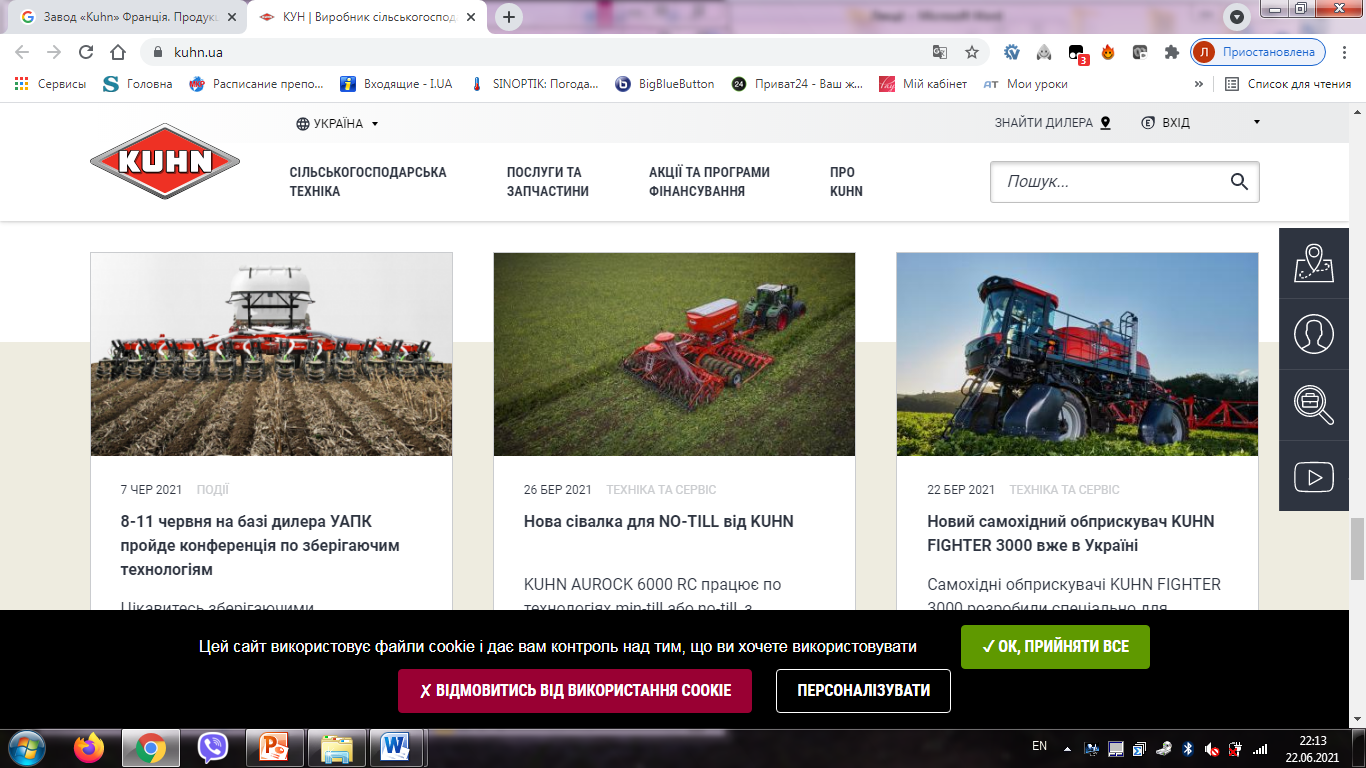 Постійне поліпшення технологічних процесів виробництва сільськогосподарської продукції завдяки застосуванню сучасних засобів механізації дають можливість фермерам підвищувати конкурентоспроможність своєї продукції.
Наступною вимогою ЄС є поліпшення умов праці з метою захисту здоров'я тракториста. Фізичні навантаження на нього не повинні перевищувати допустимі норми. Так, при 8-годинному робочому дні прискорення на сидінні не повинні перевищувати 1,15 м/с2. В зв'язку з цим передня підвіска моста трактора виконується з амортизаторами, поліпшується підвіска кабіни і конструкція сидіння тракториста. Майже всі тракторобудівні фірми демонструють цілу низку нових розробок в цьому напрямку.
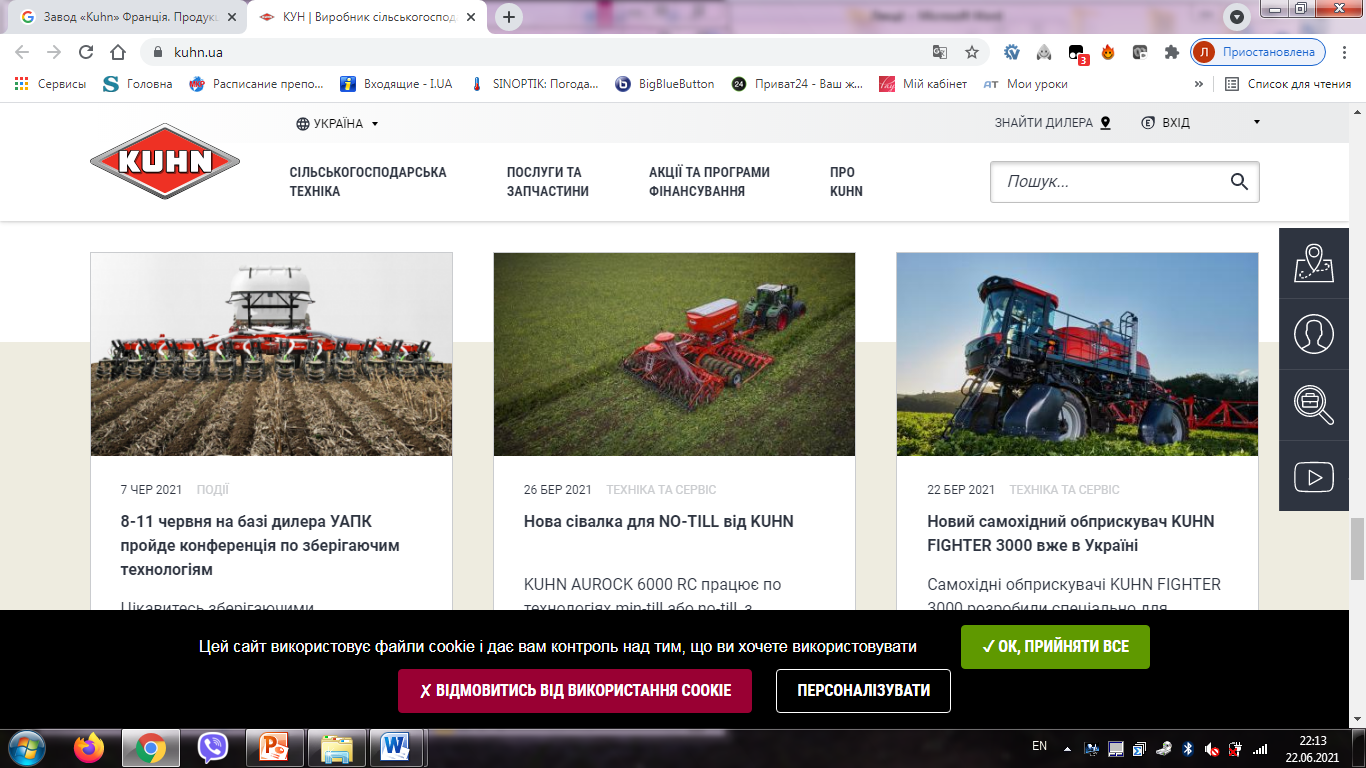 Існує концепція (фірма "Lemken") створення самохідного комбінованого посівного агрегату шириною захвату 6 м. Привертають увагу нові посівні агрегати для зернових культур, які, як правило, скомбіновані з ґрунтообробними знаряддями та пристроями для внесення стартових доз твердих або рідких добрив. В таких комбінованих машинах також помітна тенденція до підвищення ширини захвату та робочої поверхні. Особлива увага приділяється вдосконаленню нових зернових сівалок, які поліпшують рівномірність розподілу по площі живлення та забезпечують на задану глибину заробку насіння.
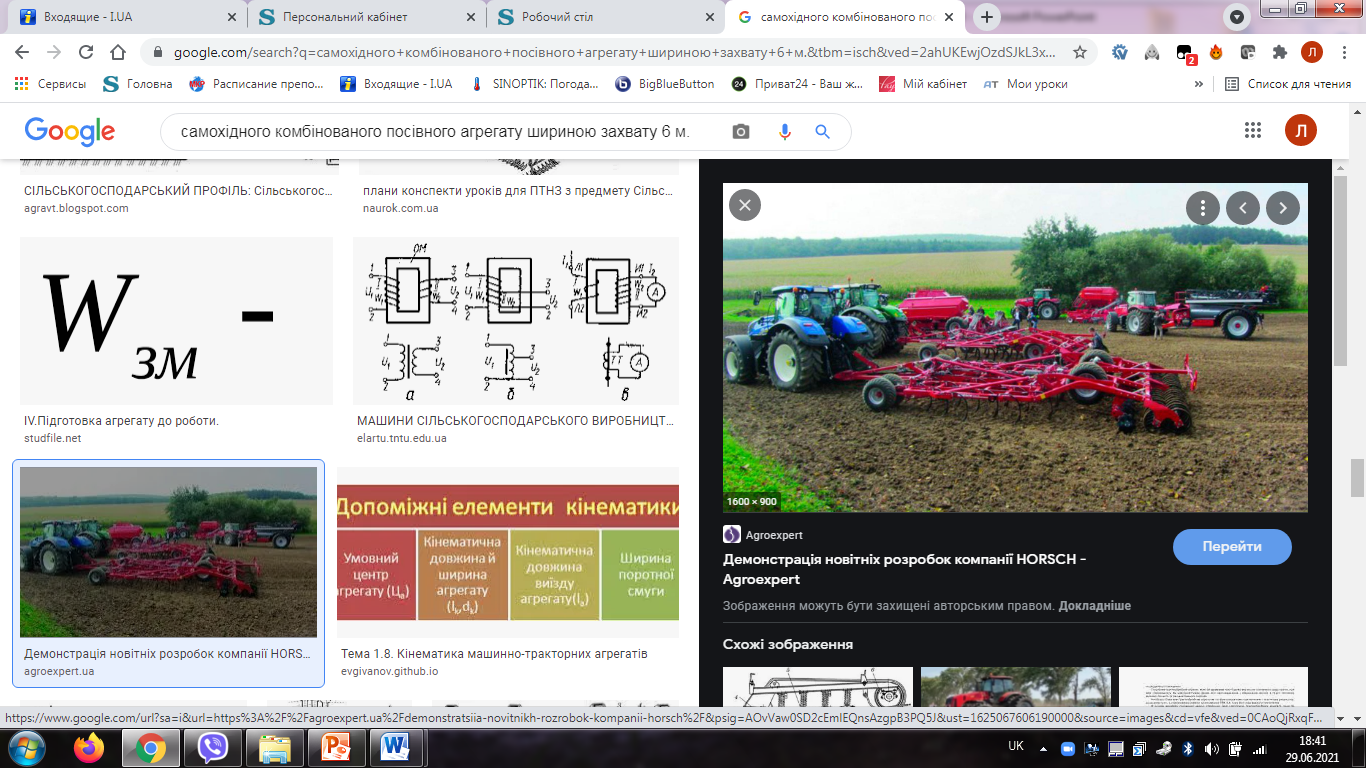 «Номером один» на світовому ринку продовж багатьох десятиліть залишається самохідний кормозбиральний комбайн JAGUAR.
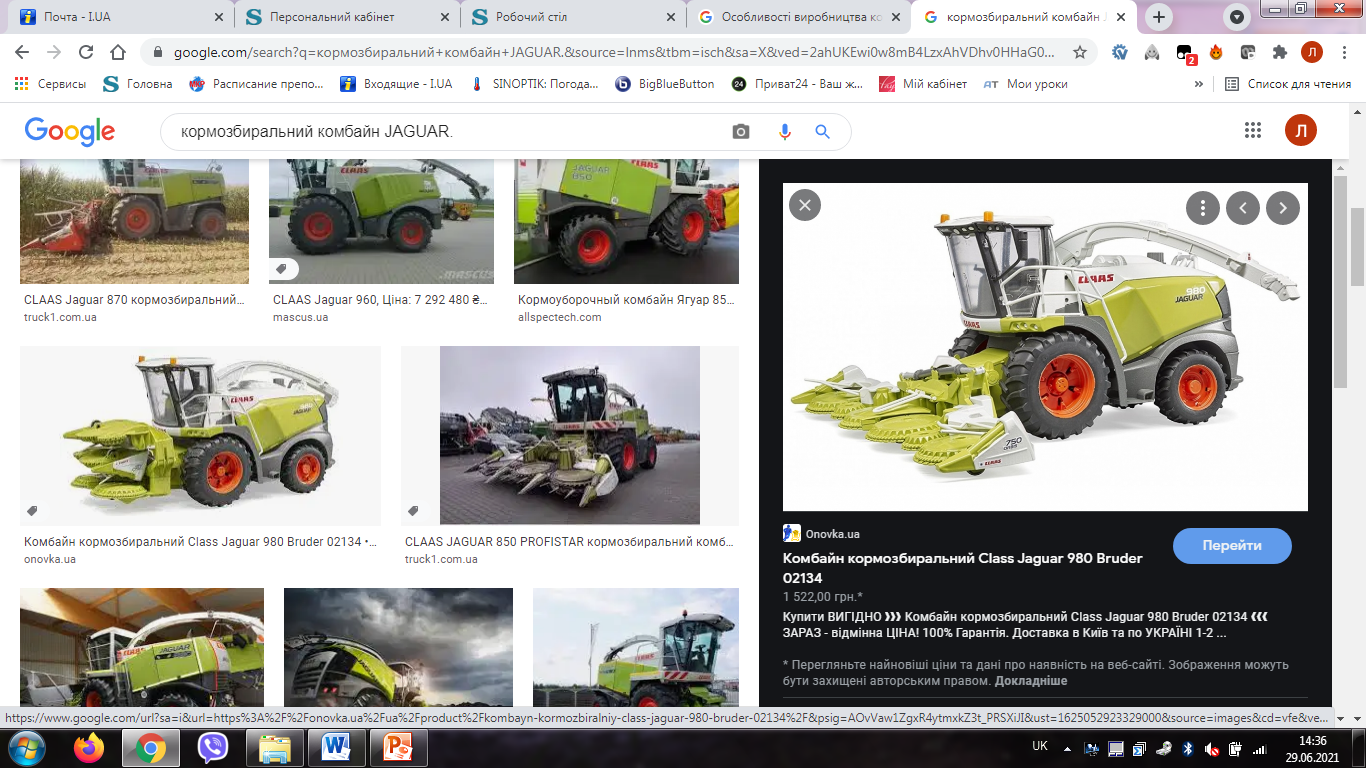 кормозбиральний комбайн JAGUAR 980
Кормозбиральна лінійка представлена також причіпною технікою: косарки CORTO та DISCO, валкоутворювачі LINER і ворушилки VOLTO. CLAAS також виробляє широкозахватні самохідні косарки COUGAR.
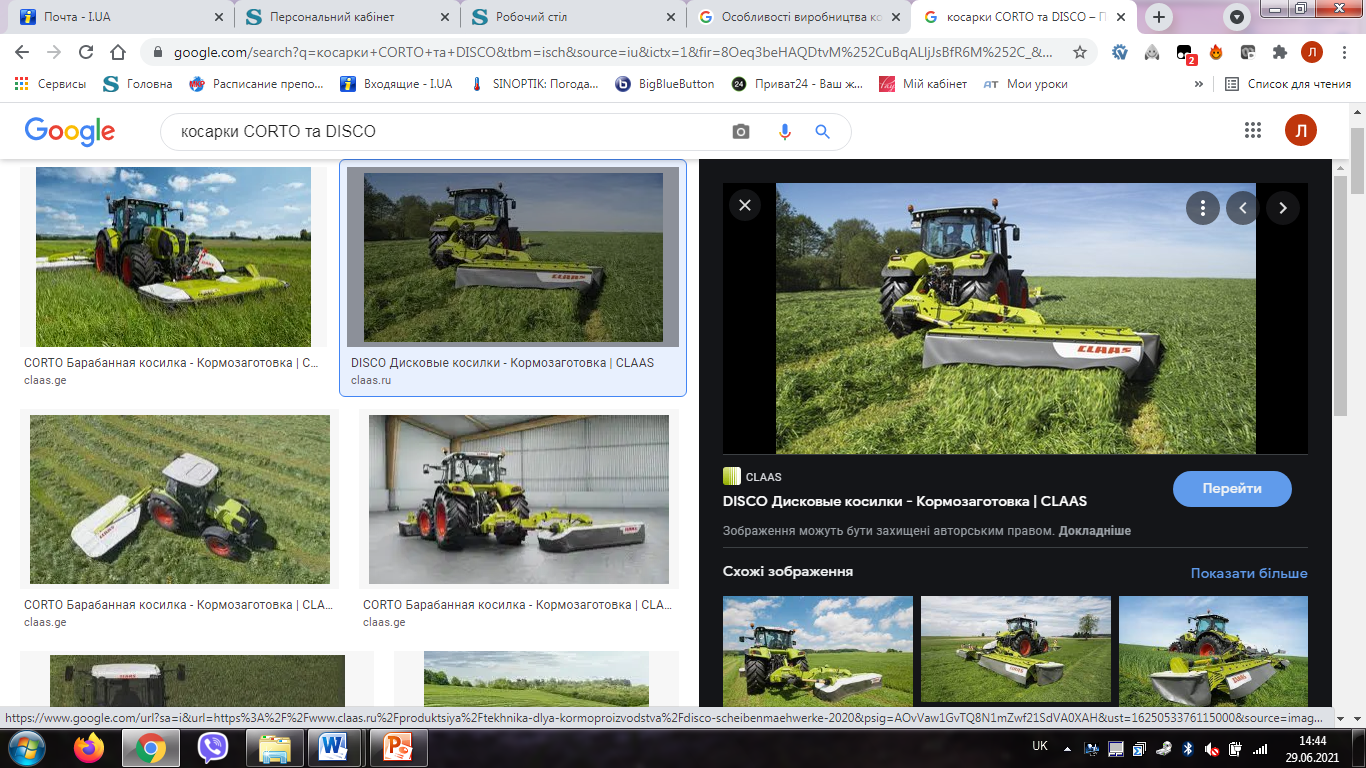 CLAAS CORTO Барабанная косилка
У конструкції машин для заготівлі кормів характерним є збільшення продуктивності за рахунок ширини захвату косарок, сіноворушилок, валкоукладачів до 15 м, а також збільшення робочої швидкості цих машин до 20 км/год. Фірма "Claas" розробила трисекційну самохідну косарку „COUGAR", яка має продуктивність 10-15 га/год, високу транспортну швидкість (до 40 км/год) і швидке переведення із транспортного положення в робоче.
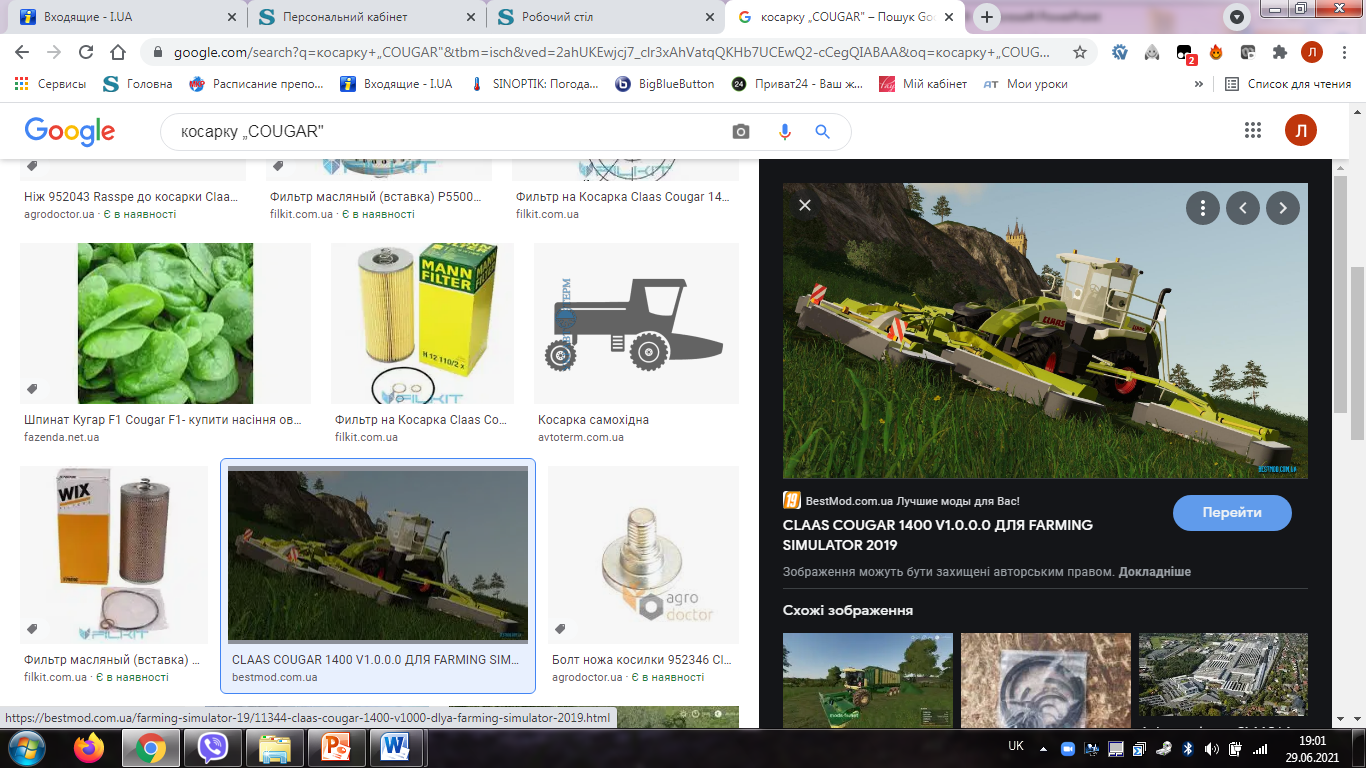 Пропозицію кормозаготівельної техніки доповнює серія тюкових (QUADRANT) і рулонних (ROLLANТ) прес-підбирачів. CLAAS випускає кормозаготівельну техніку для усіх сегментів сільськогосподарських підприємств – від малих фермерських господарств до великих тваринницьких підприємств. Кожному з них CLAAS також пропонує серію телескопічних навантажувачів SCORPION різної вантажопідйомності.
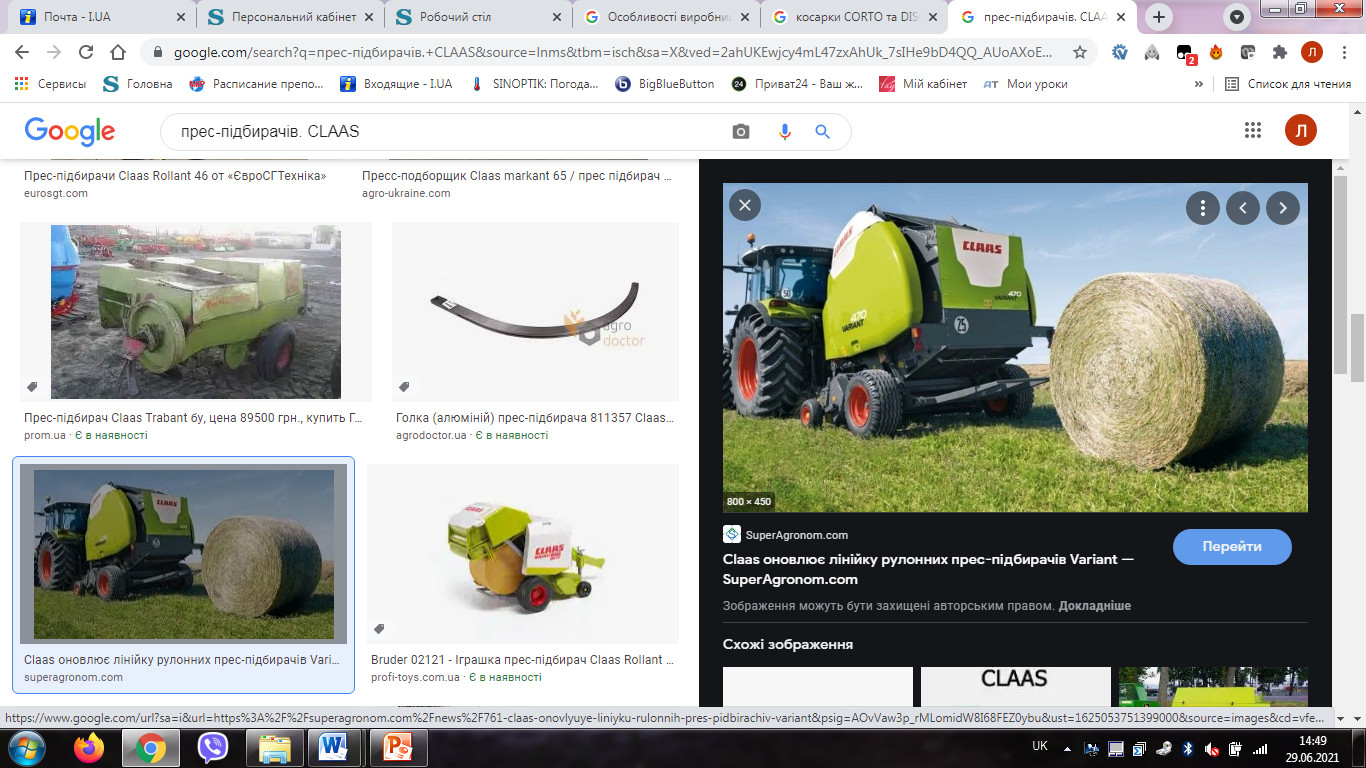